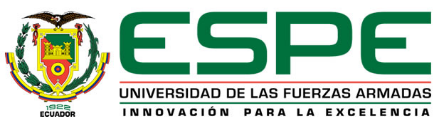 Autor: Byron Francisco Mosquera Yuqui

Tutor:  Ing. Francisco Javier Flores Flor, PhD

Departamento de Ciencias de la Vida y Agricultura

Ingeniería en Biotecnología
Producción recombinante de la proteína de fusion CBD-BMP2 en Escherichia coli y su acoplamiento a celulosa bacteriana para la obtención de un biomaterial funcional
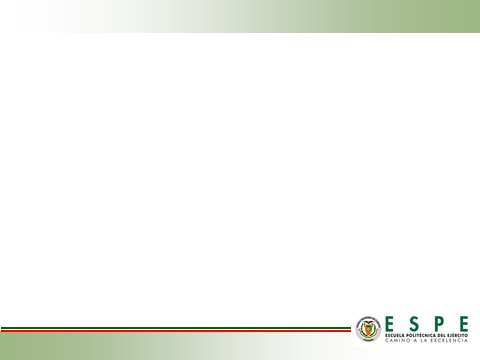 PROBLEMA DE INVESTIGACIÓN
FRACTURAS Y FISURAS  ÓSEAS
Radiografía de mi muñeca hace 6 años
Radiografía de muñeca izquierda normal
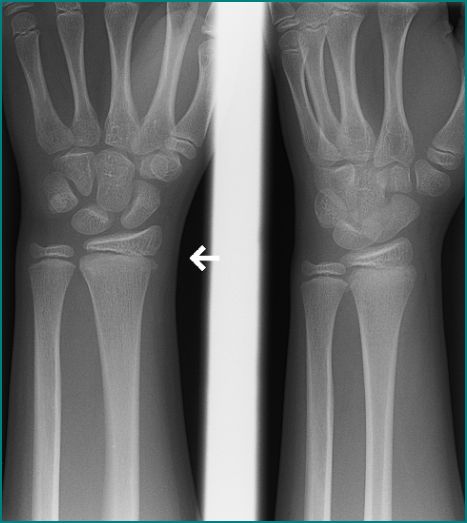 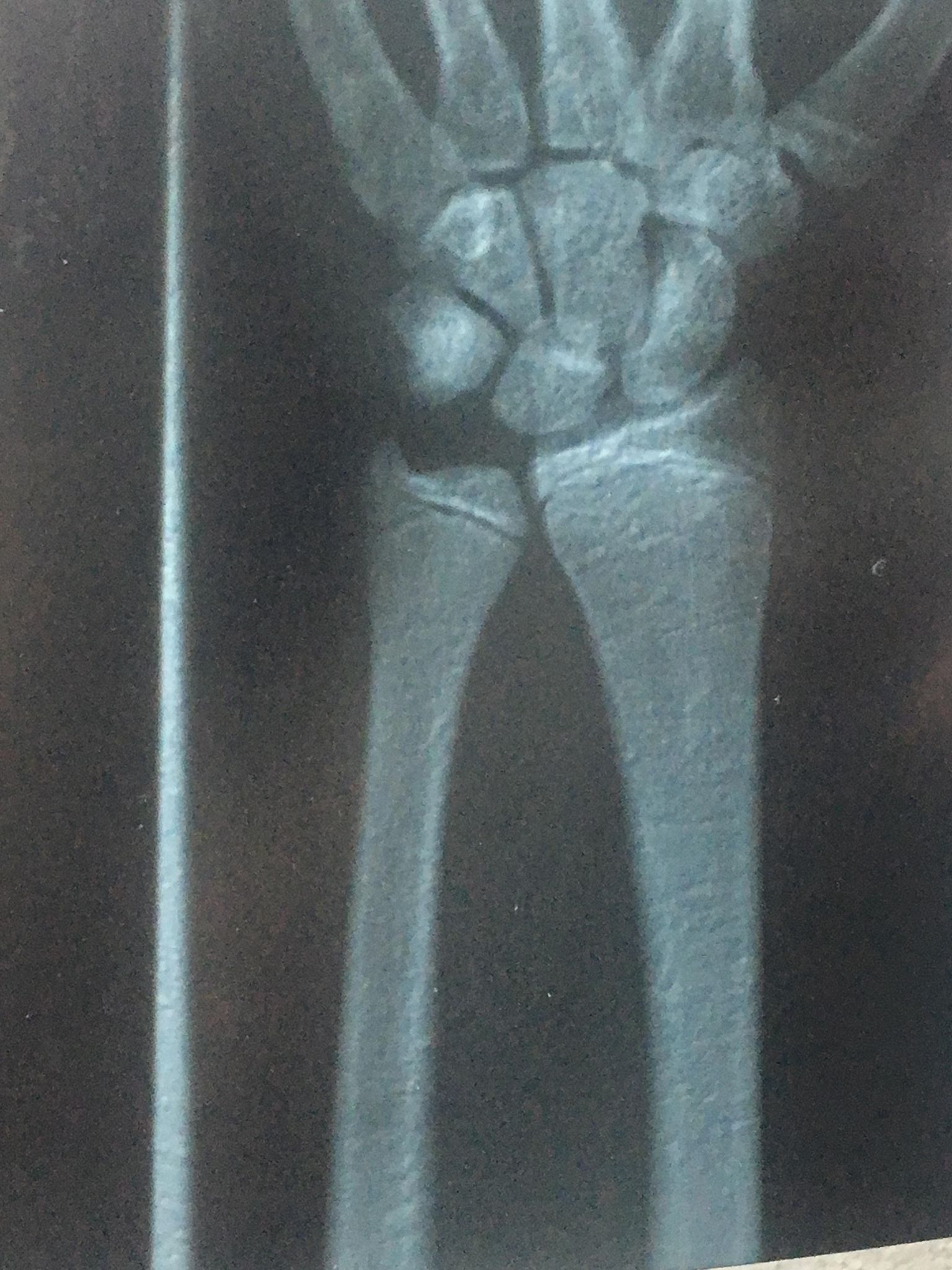 Fisura de la apófisis estiloides cubital
=
4 meses fisioterapia
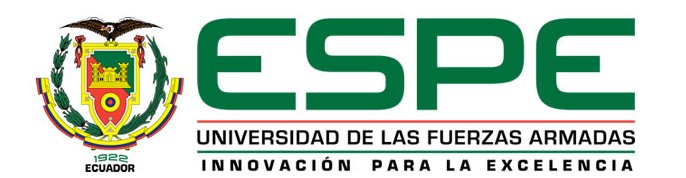 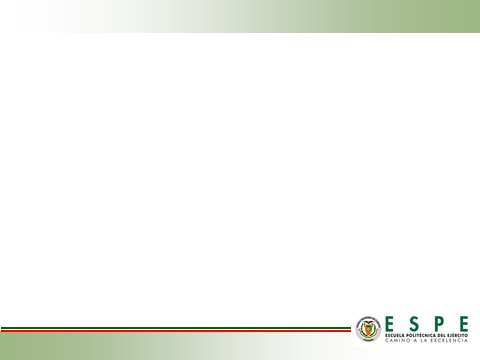 PROBLEMA DE INVESTIGACIÓN
FRACTURAS Y FISURAS  ÓSEAS
¿Curación natural?
Alternativas con terapia asistida
Otro enfoque
Proceso lento
Desafíos
Complicaciones relacionadas a la edad
Osteoporosis
Asistido con BMP2
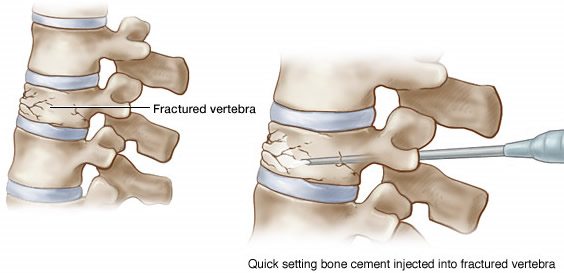 Localizada usando un biomaterial
BMP2
CBD
Celulosa bacteriana
Posible formación ectópica de hueso
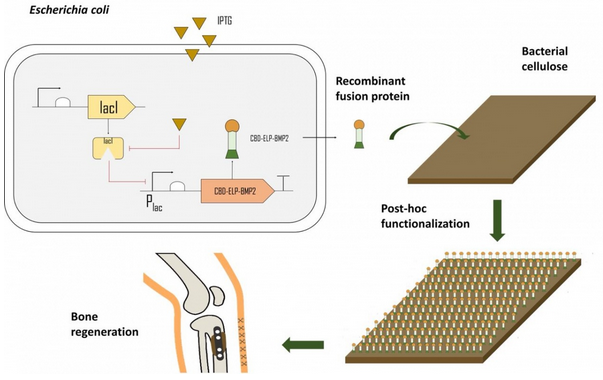 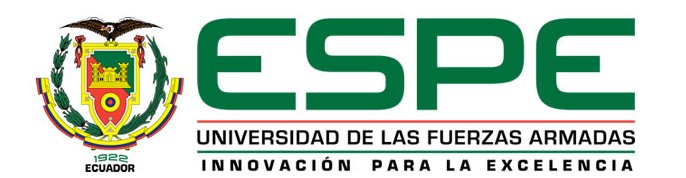 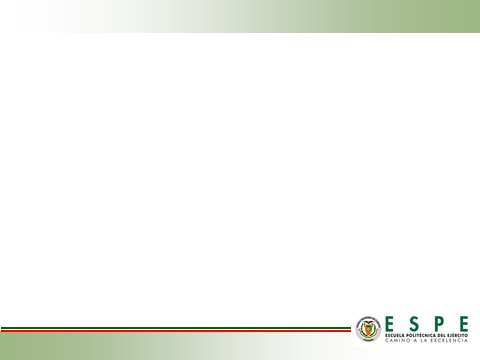 BIOMATERIALES
CELULOSA BACTERIANA
Ventajas
Usos
Quemaduras
Facilidad de producción
No inmunogénica
Alta biocompatibilidad
Alto grado de pureza 
Medianamente biodegradable.
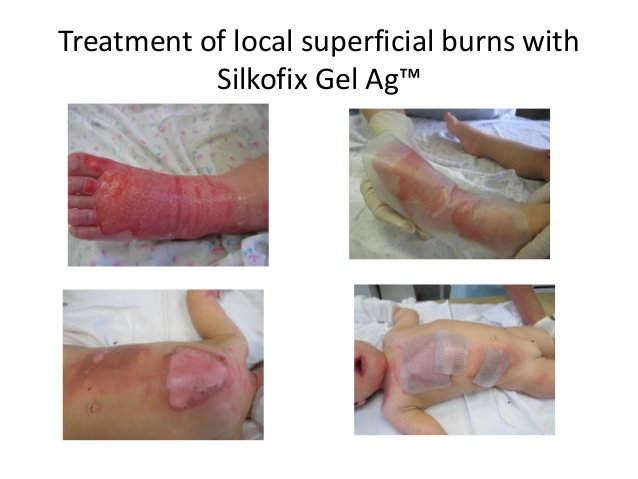 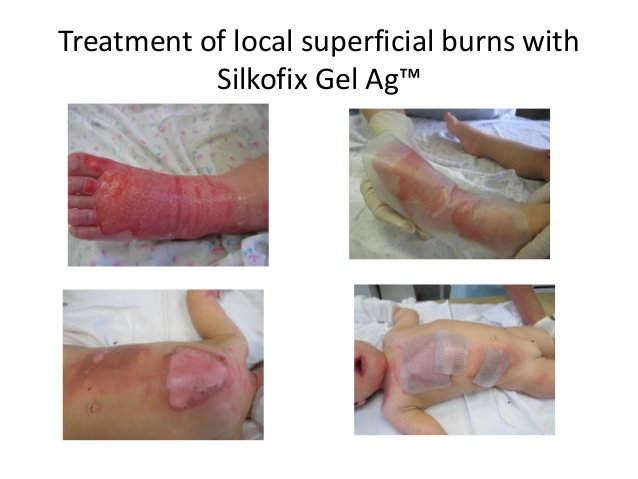 Suturas
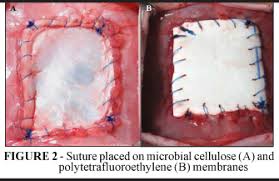 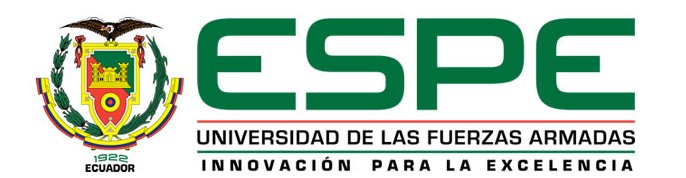 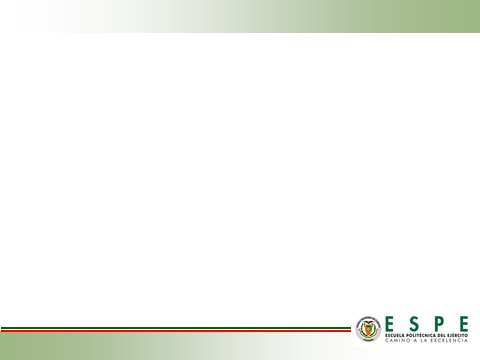 PROTEÍNAS DE FUSIÓN
ESTRUCTURA
Proteína reportera CBDcipA-sfGFP
Proteína funcional
CBDcipA-BMP2
Regeneración estimulada de hueso
BMP2
sfGFP
Anclaje a celulosa bacteriana provocándose una liberación progresiva de la proteína
CBDcipA
CBDcipA
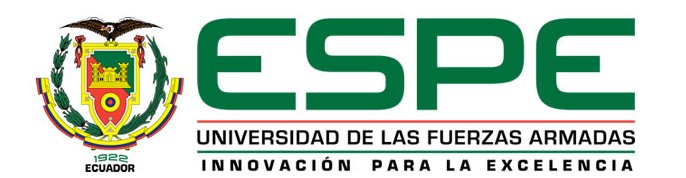 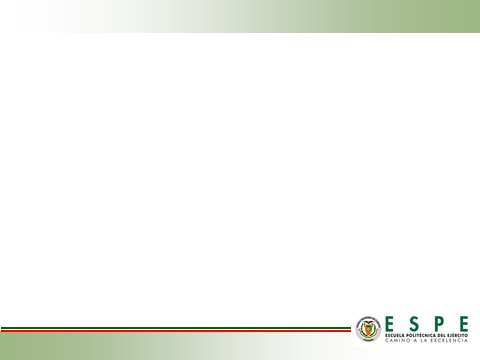 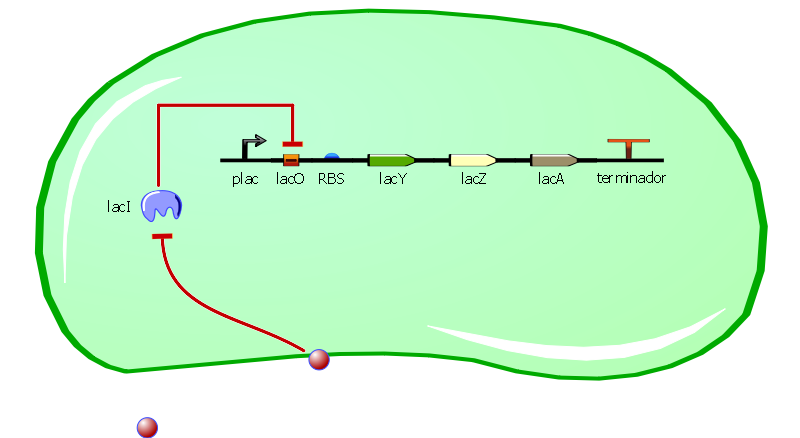 SISTEMAS DE EXPRESIÓN lacI
E.coli wild type, operon lac
E.coli BL21(DE3), este estudio
Lactosa
IPTG
TMG
plac   lacO  RBS         Proteína de fusión  terminador
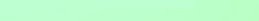 IPTG
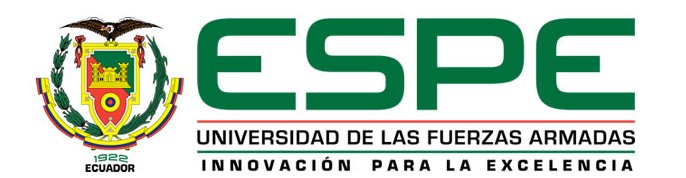 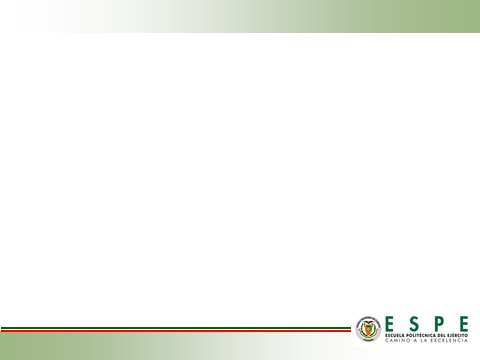 OBJETIVOS
General
Producir la proteína de fusión CBDcipA-BMP2 en Escherichia coli y acoplarla a celulosa bacteriana para la obtención de un biomaterial funcional.
Específicos
Clonar la proteína de fusión CBDcipA-BMP2 en Escherichia coli.
Construir un modelo matemático de la expresión de la proteína de fusión CBDcipA-BMP2 inducida por IPTG.
Cuantificar la expresión de la proteína de fusión CBDcipA-BMP2 inducida por IPTG.
Caracterizar la fuerza de enlace del CBDcipA a celulosa bacteriana seca.
HIPÓTESIS
Existe una concentración saturante de IPTG que induce el máximo nivel de expresión de la proteína de fusión CBDcipA-BMP2 que a su vez puede ser acoplada en matrices de celulosa bacteriana.
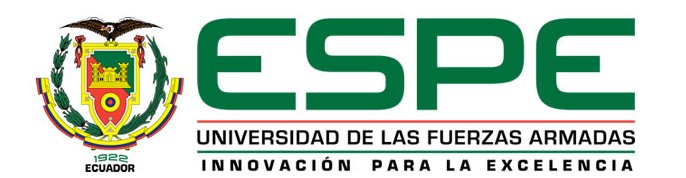 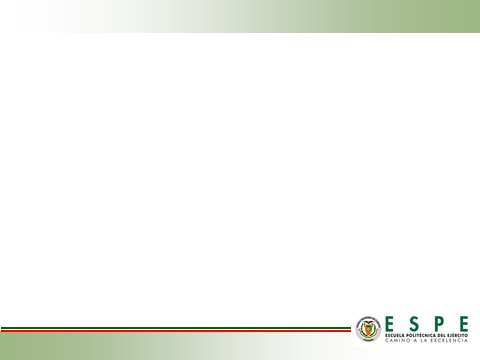 METODOLOGÍA
Modelo matemático de la expresión de las proteínas de fusión
1. Difusión de IPTG a través de la membrana
Ley de acción de masas
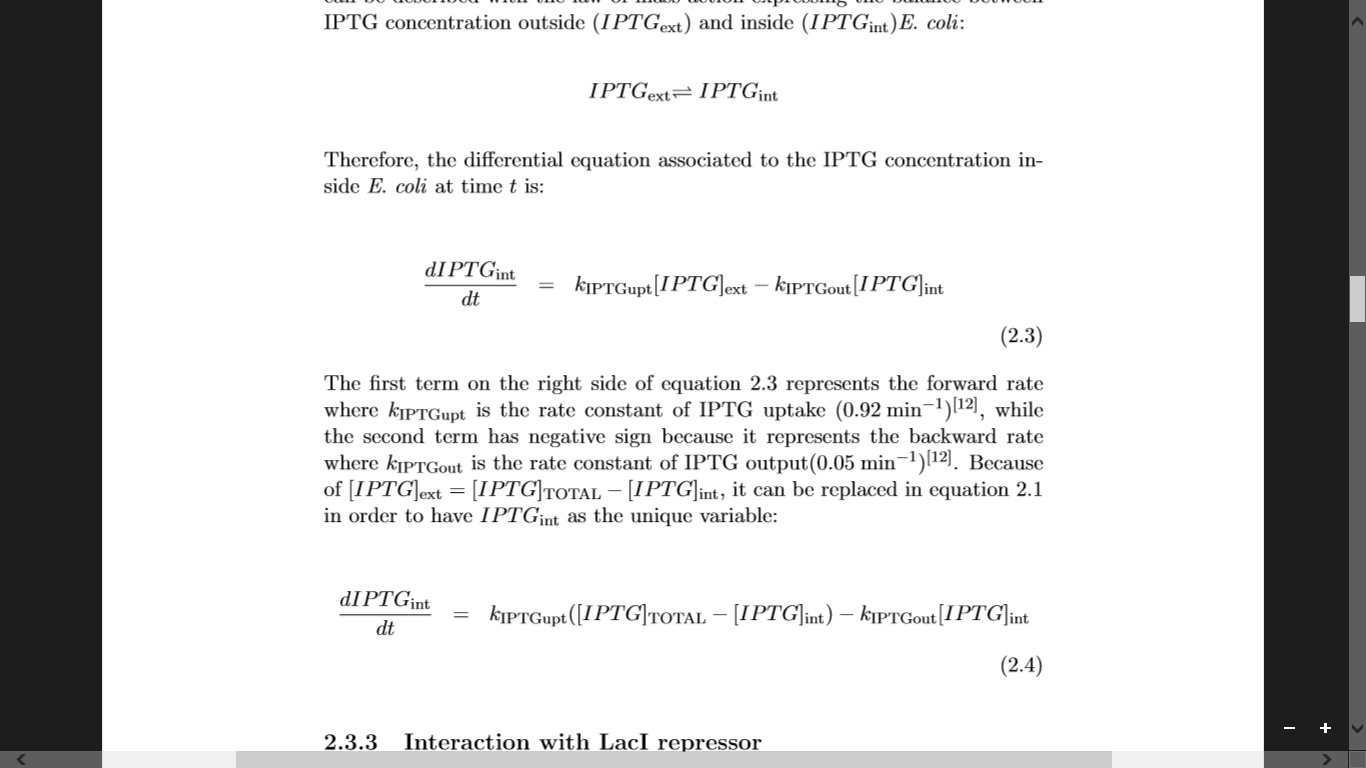 IPTG
IPTGint
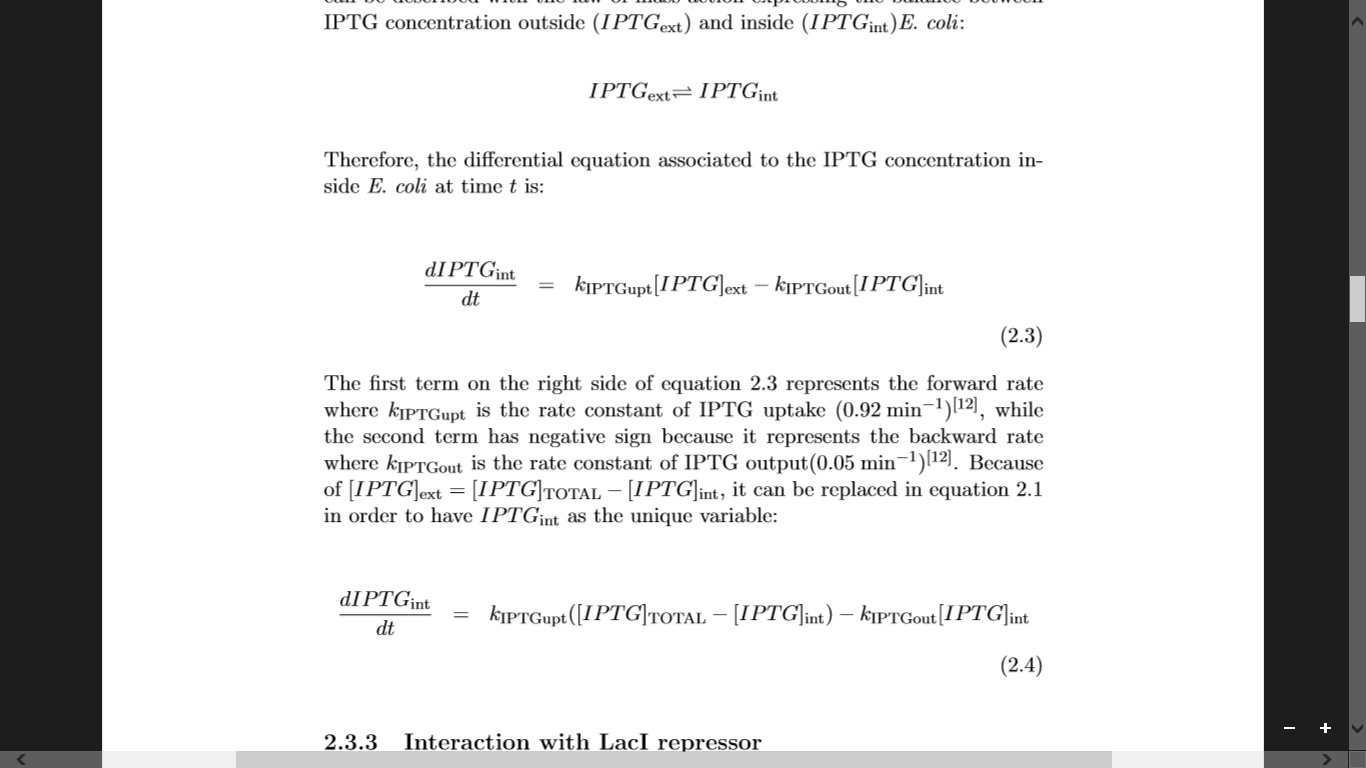 kIPTGupt
kIPTGout
IPTGext
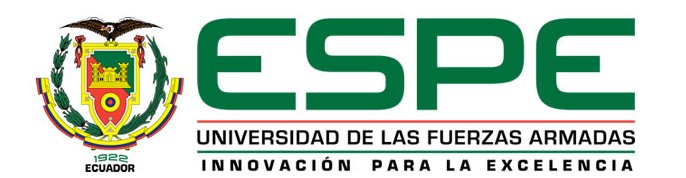 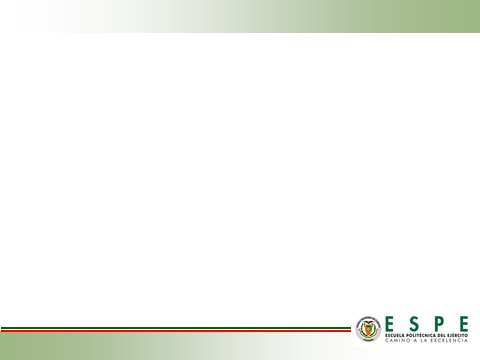 METODOLOGÍA
Modelo matemático de la expresión de las proteínas de fusión
2. Interacción de IPTG con proteína represora lacI
Ecuación de Hill en la interacción 
represor-proteína
IPTG
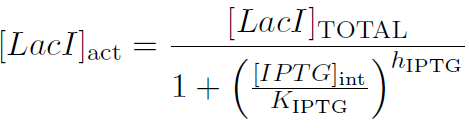 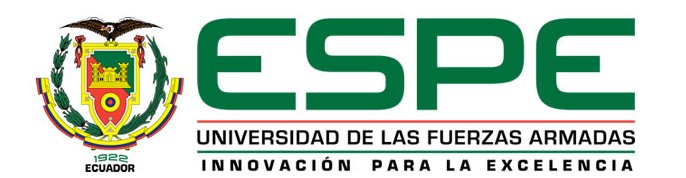 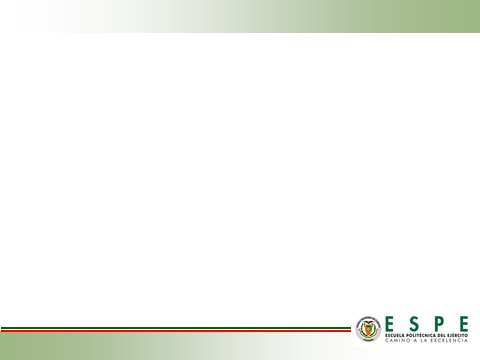 METODOLOGÍA
Modelo matemático de la expresión de las proteínas de fusión
3. Interacción de IacI activo con el cassette de expresión
EXPRESIÓN DE ARNm
Ecuación de Hill en la interacción  lacI-cassette
IPTG
Tomando en cuenta la fuga del cassette
plac     lacO      RBS         Proteína de fusión      terminador
EXPRESIÓN DE PROTEÍNA
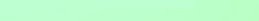 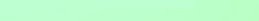 LacIact
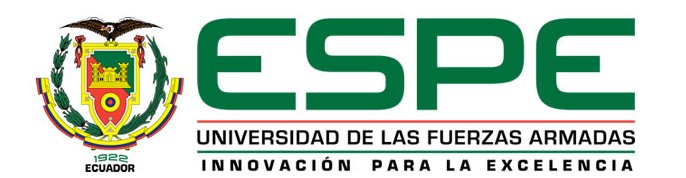 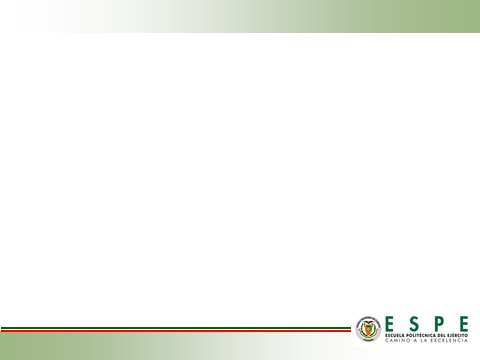 METODOLOGÍA
Clonación de las proteínas de fusión en E. coli BL21 (DE3)
1. Digestión de los tres gBlocks sintetizados químicamente y el vector psb1A3
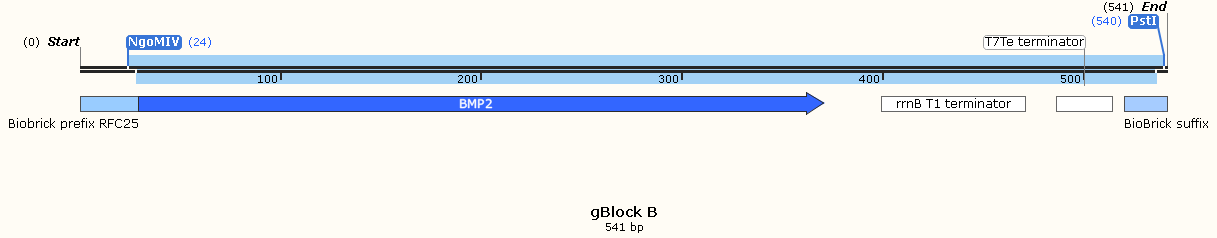 B
A
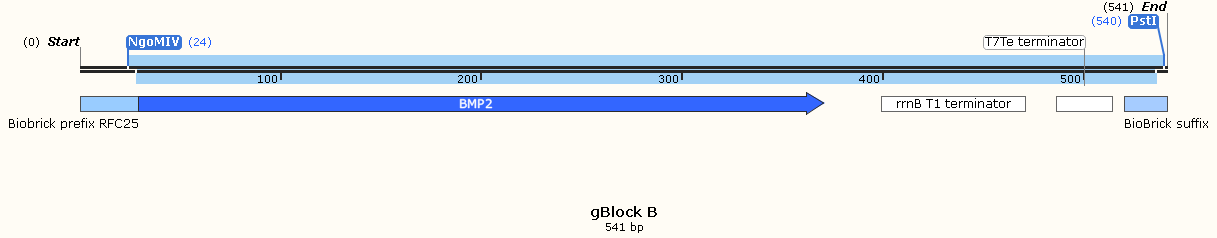 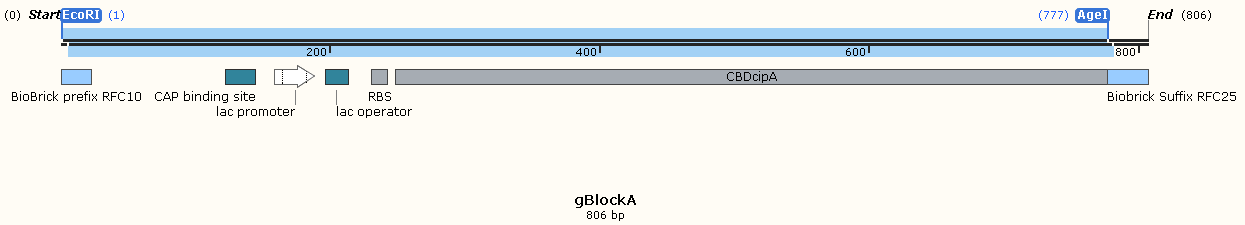 C
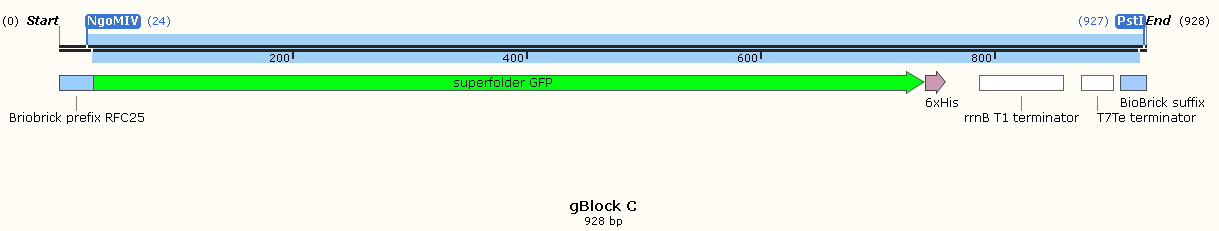 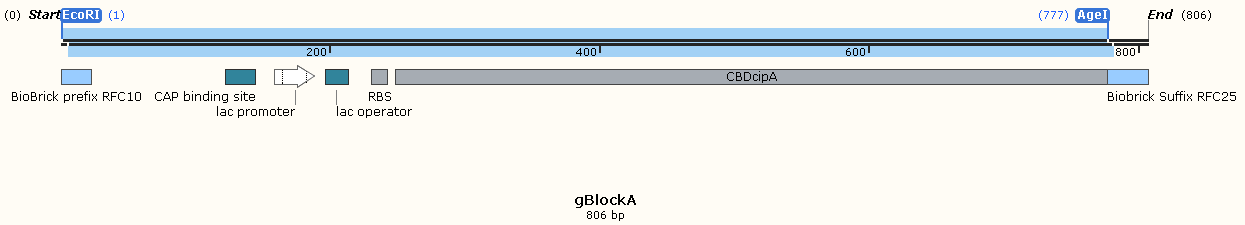 EcoRI + AgeI en Buffer  NEB 1.1
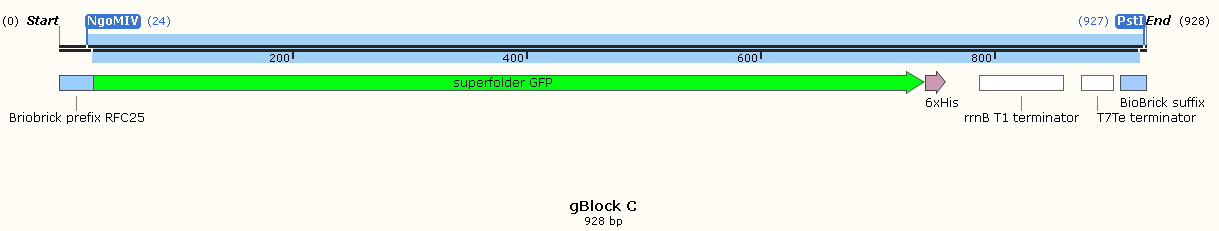 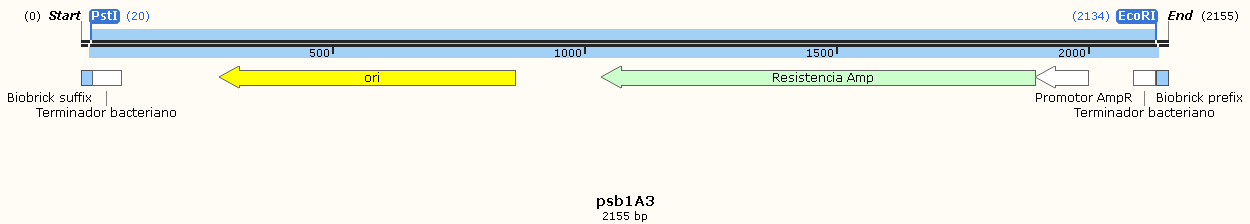 NgoMIV + PstI en Buffer  NEB 4
psb1A3
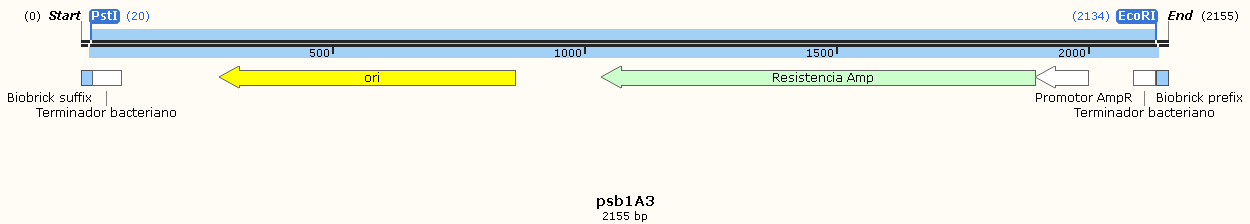 EcoRI + PstI en Buffer  O
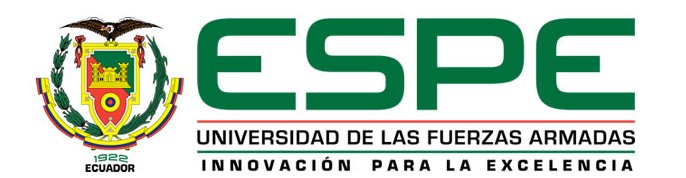 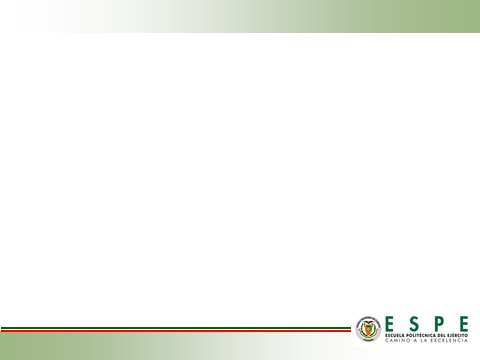 METODOLOGÍA
Clonación de las proteínas de fusión en E. coli BL21 (DE3)
2. Ligación de los gBlocks y vector
CBDcipA-BMP2
CBDcip-sfGFP
dgBlock A + dgBlock B + dpsb1A3
dgBlock A + dgBlock C + dpsb1A3
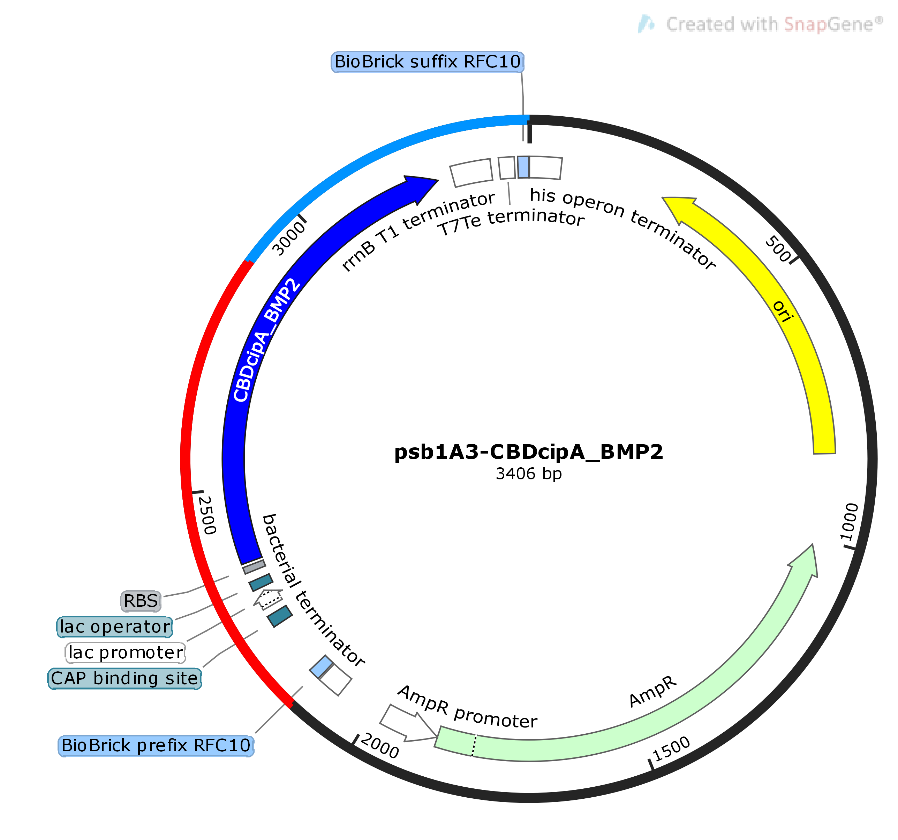 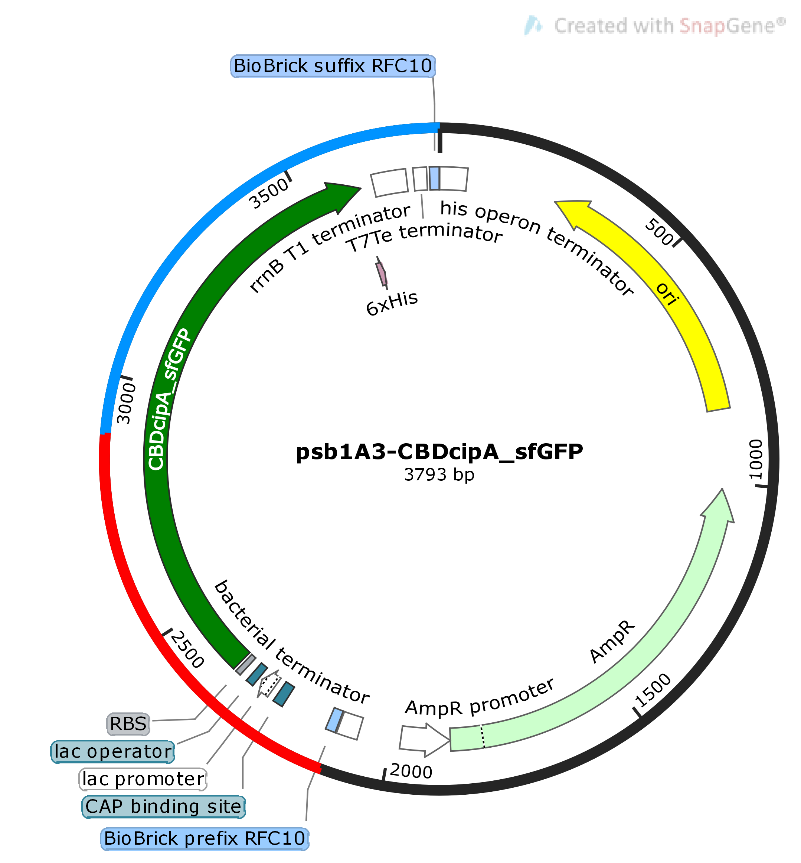 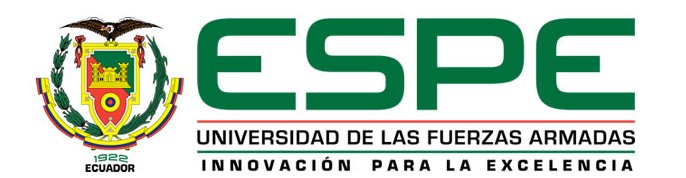 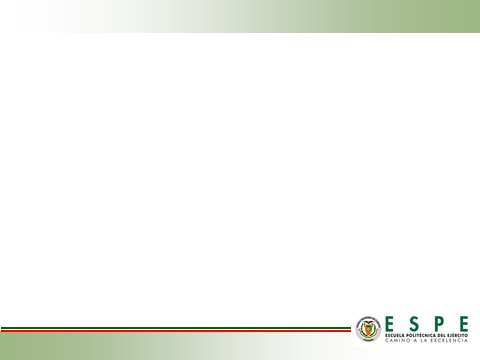 BIOLOGÍA SINTÉTICA
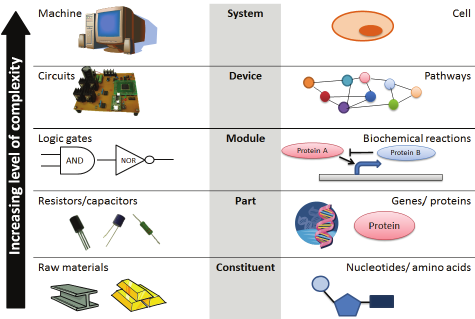 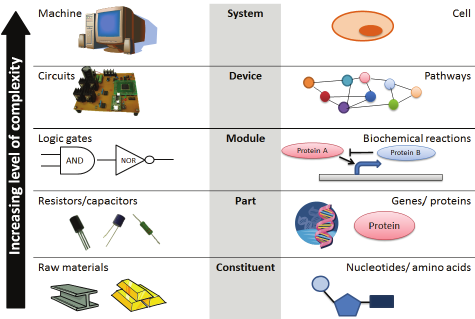 Celula
Máquinas
Sistema
Diferentes formas de ensamblaje
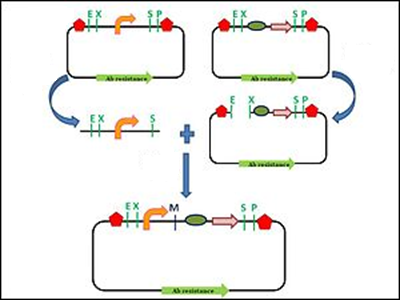 Dispositivo
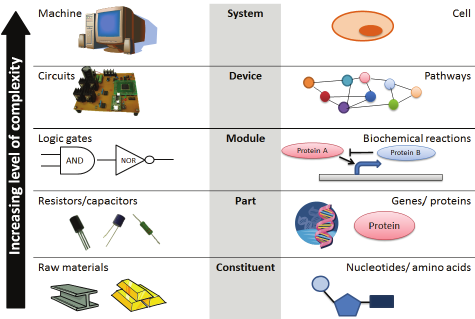 Circuitos
Vía de señales
Reacciones bioquímicas
Puertas lógicas
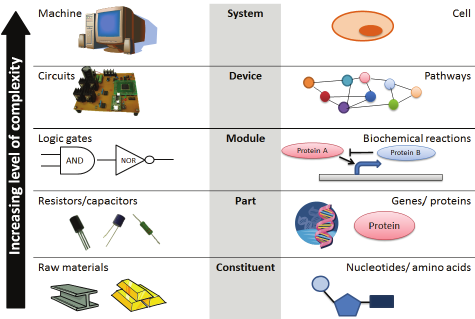 Módulo
Nivel de complejidad
Resistencia/capacitores
Genes/Proteínas
Parte
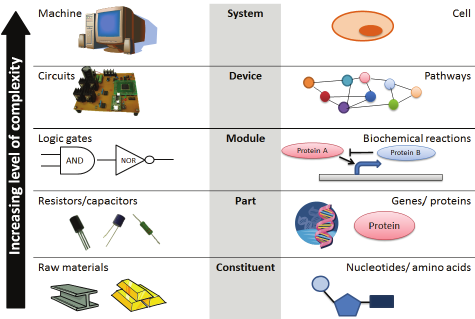 Materia prima
Unidad fundamental
Nucleótidos/aminoácidos
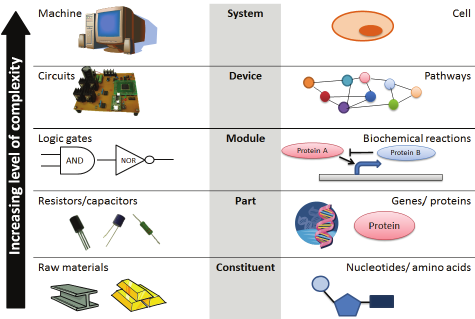 Importancia: Construir máquinas biológicas con nuevas funciones
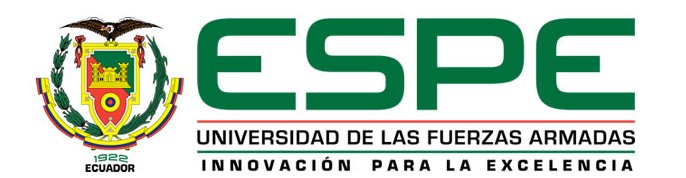 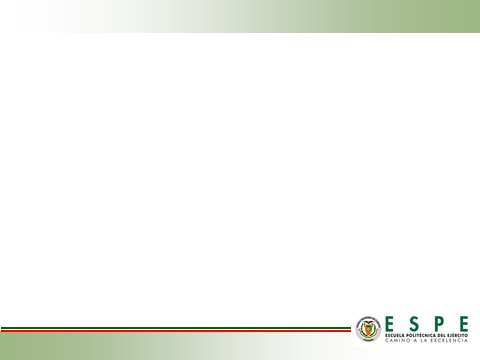 METODOLOGÍA
Clonación de las proteínas de fusión en E. coli BL21 (DE3)
3. Transformación de E. coli BL21 (DE3)
CONCENTRACIÓN Y SIEMBRA
SHOCK TÉRMICO
TRANSFORMACIÓN
RECUPERACIÓN
Descartados 650 µl del sobrenadante
Shock térmico a 42ºC por 45s
Añadió 800 µL de medio SOC
70 µL células competentes y
5 µL constructo
Resuspendido y sembrado 100 µL
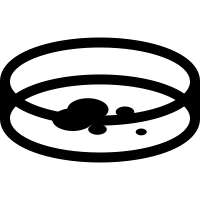 Incubado a 37ºC por 1.5h.
Centrifugar a 9000g por 3 min
Incubado en hielo 20 min
Incubado a 37ºC por 16h
Incubado en hielo 5 min
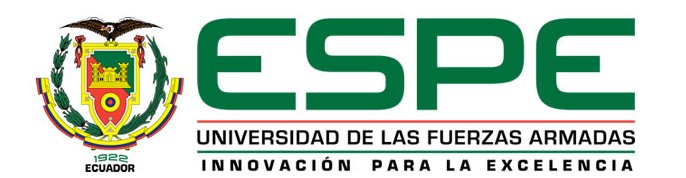 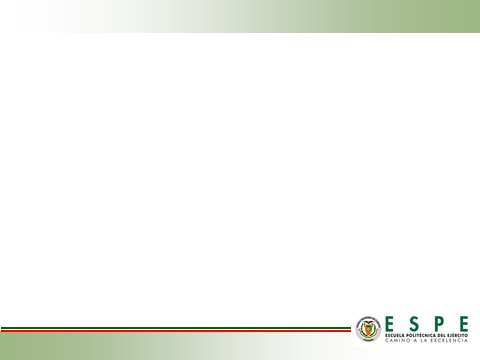 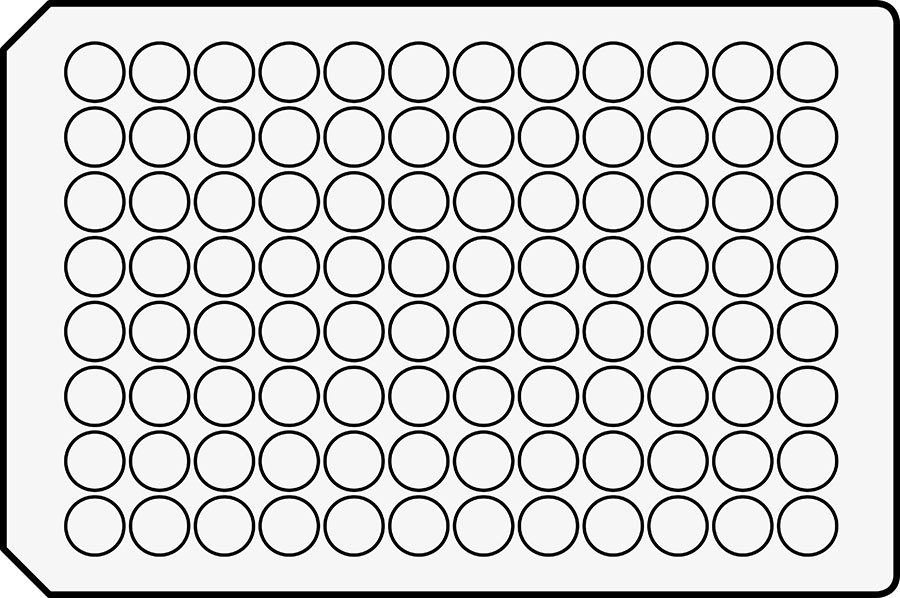 METODOLOGÍA
Inducción de la expresión de las proteínas con IPTG
Dilución en medio LB+Amp
1:10 de la cepa psb1A3-CBDcipA-sfGFP cultivada overnight
Seis niveles de IPTG entre 0 uM y 100 uM con cinco repeticiones
Medición de fluorescencia y OD600 por 24h con intervalo de 5 min
IPTG [uM]
20
0
2
0.01
0.1
100
Variable de respuesta
Blanco
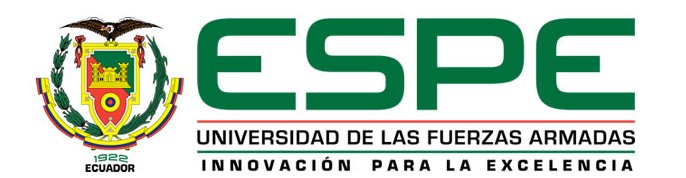 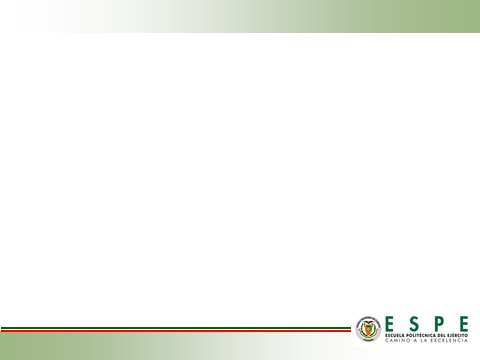 METODOLOGÍA
Evaluación de la fuerza de enlace de las proteínas a celulosa bacteriana
1. Preparación del sustrato
2. Funcionalización con las proteínas
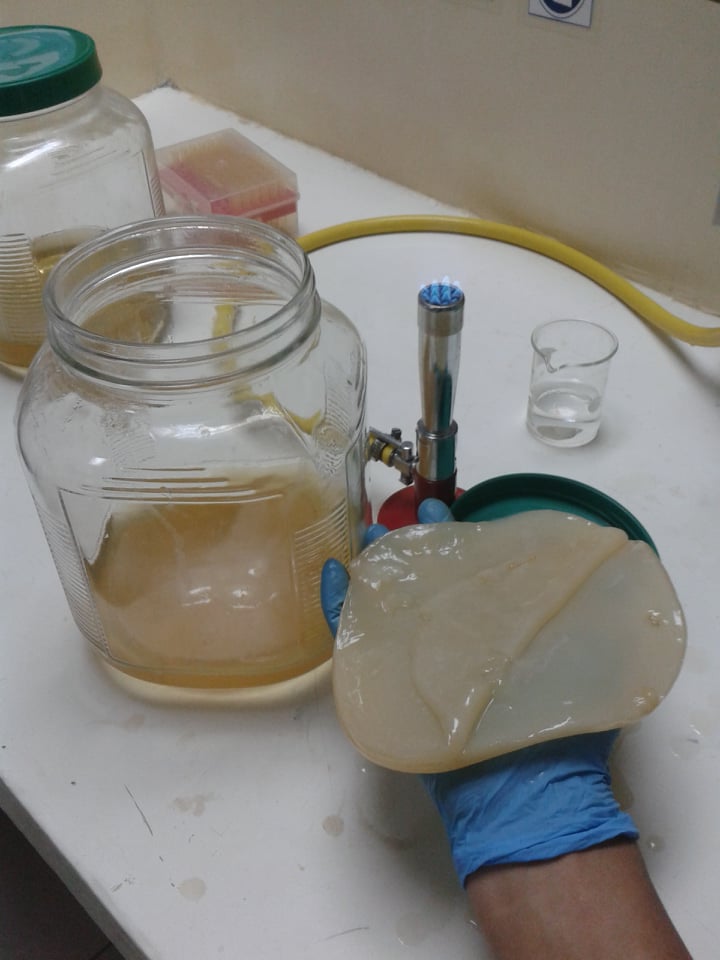 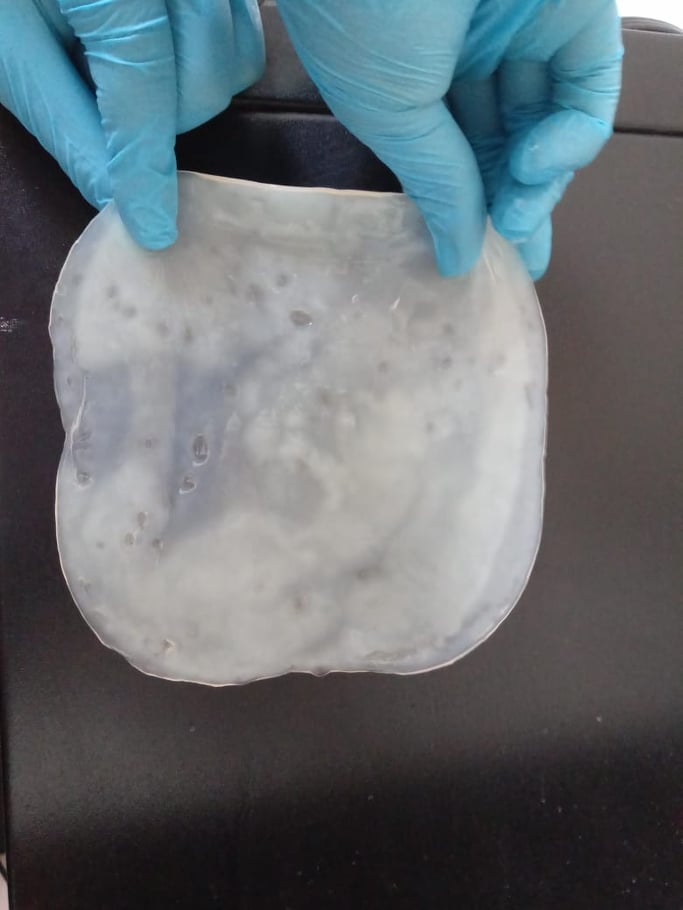 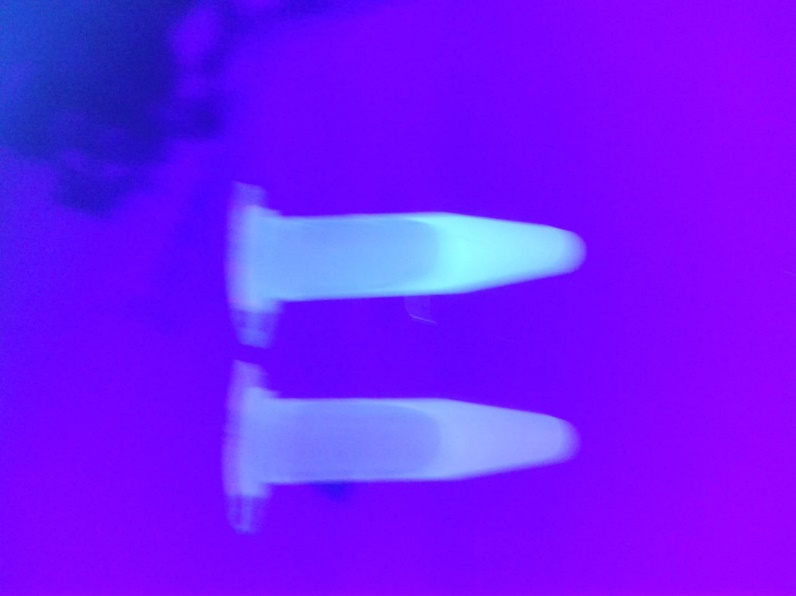 Hervir NaOH 0.5M
Lavado con agua
Remojo en NaOH1%
Obtuvo la fracción soluble de CBDcipA-sfGFP
Licuar a máxima velocidad (homogéneo)
100 uL
Medición de fluorescenciaantes y después de lavados con SFB
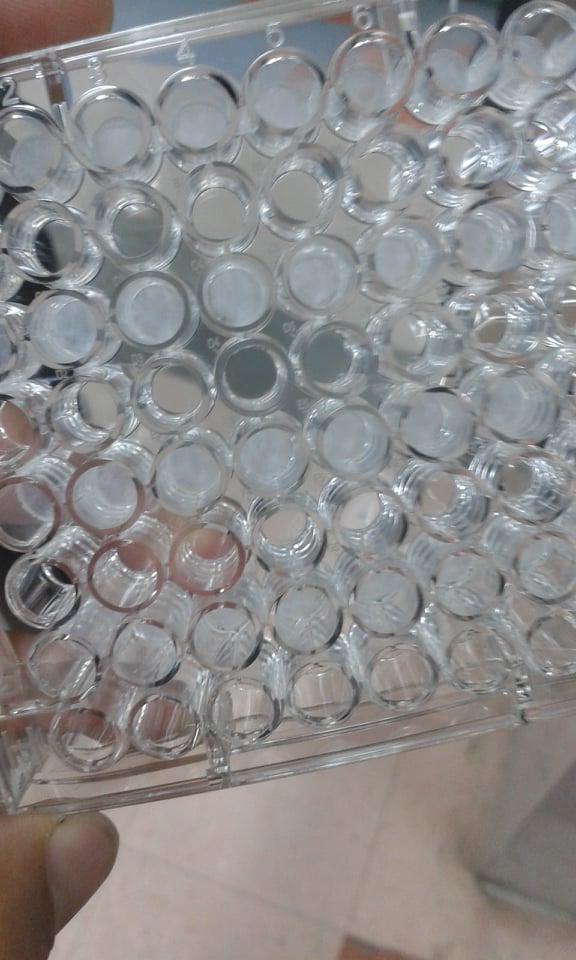 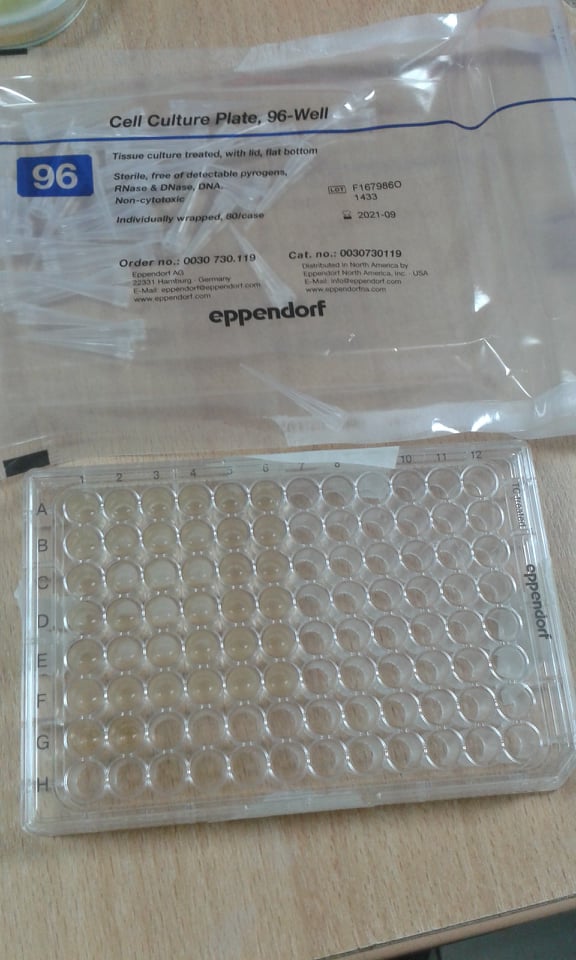 Incubación 37℃ por 22h
Incubación overnight a 4℃
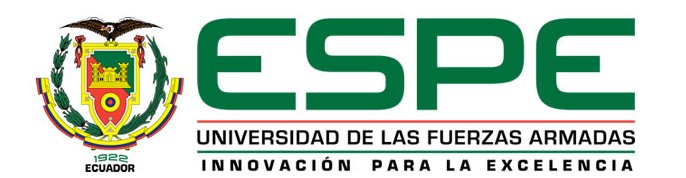 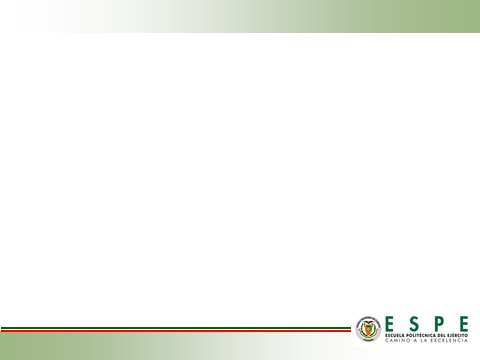 RESULTADOS
Clonación de las proteínas de fusión en E. coli BL21 (DE3)
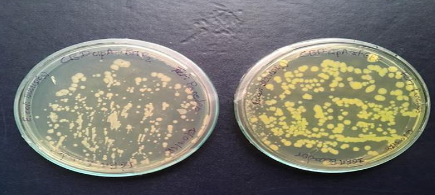 1. Cultivos puros
CBDcipA_BMP2
CBDcipA_sfGFP
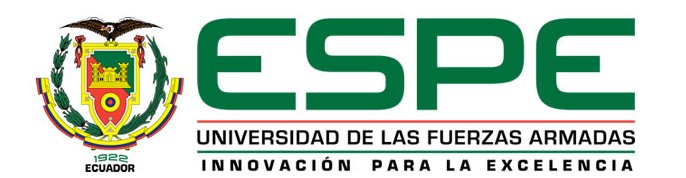 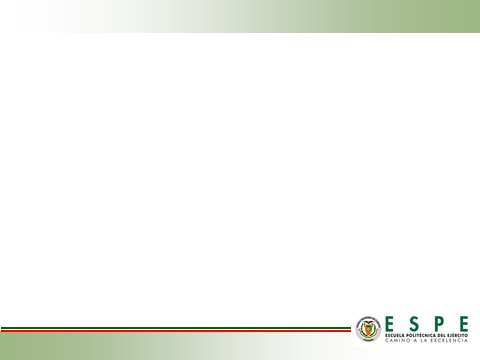 RESULTADOS
Clonación de las proteínas de fusión en E. coli BL21 (DE3)
2. PCR convencional
3. Electroforesis en gel de poliacrilamida
1                 2	       3                  4
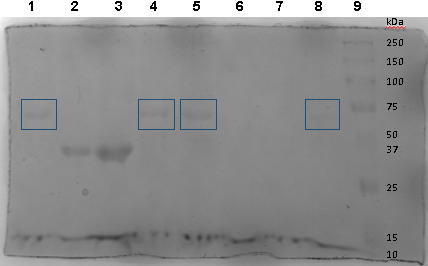 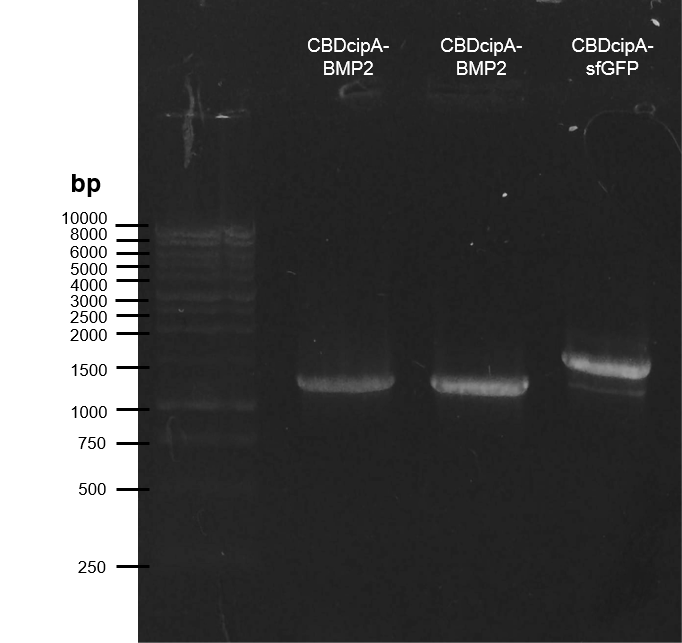 L1: Marcador ADN 1kb
L2: CBDcipA_BMP2 cassette (1301 pb)
L3: CBDcipA_BMP2 cassette (1301 pb)
L4: CBDcipA_sfGFP cassette  (1688 pb)
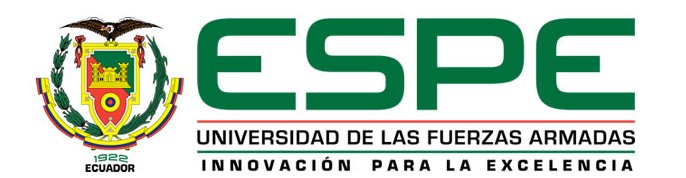 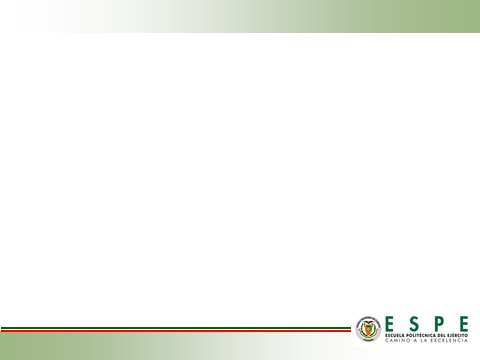 RESULTADOS
Modelo matemático de la expresión de las proteínas de fusión
1. Difusión de IPTG a través de la membrana
Balance de tasas de avance y retroceso
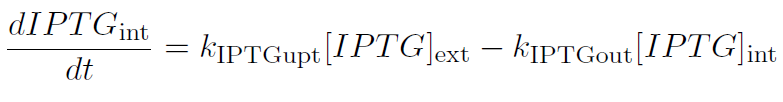 Tasa de avance
Tasa de retroceso
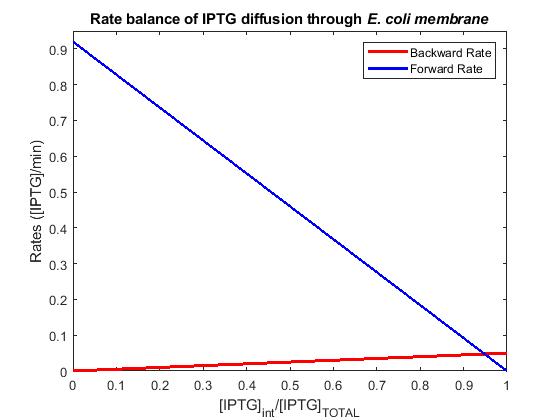 Tasas ([min-1)
Tasa de retroceso
Tasa de avance
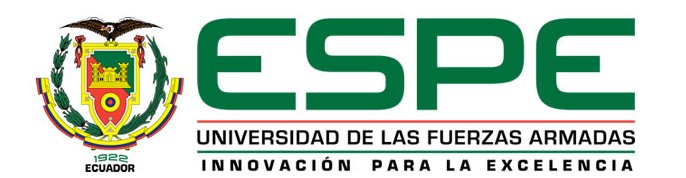 En el estado estacionario:

IPTG int=94.85%IPTGTOTAL
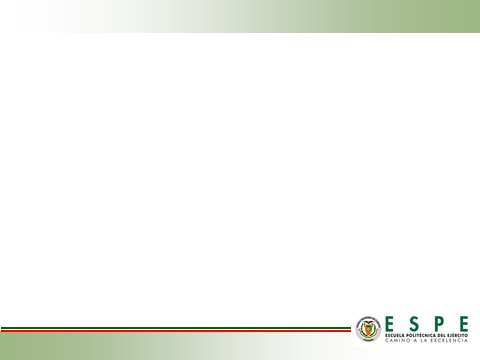 RESULTADOS
Modelo matemático de la expresión de las proteínas de fusión
2. Expresión de las especies moleculares
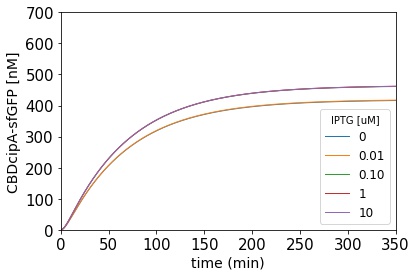 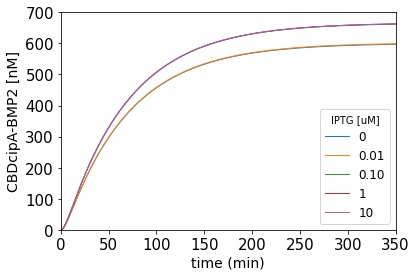 Concentración IPTG saturante para la máxima expresión debería estar entre 0.01-1.0uM
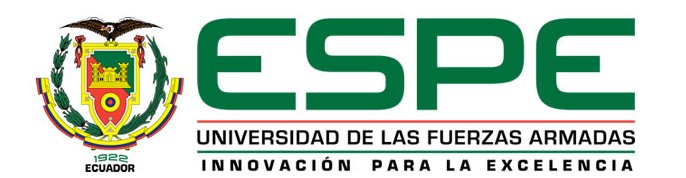 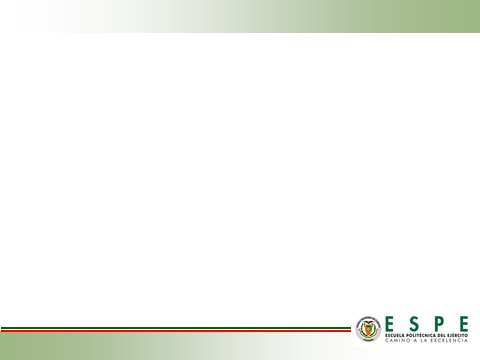 RESULTADOS
Concentración saturante de IPTG en la expresión de las proteínas
A mayor IPTG menor tiempo de saturación
Hasta las 10.5h a mayor IPTG mayor proteína
IPTG [uM]
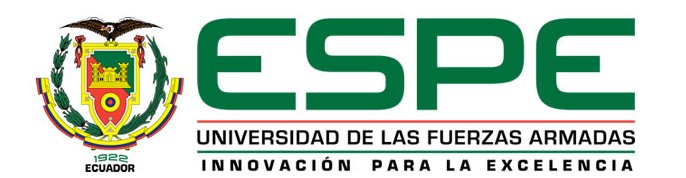 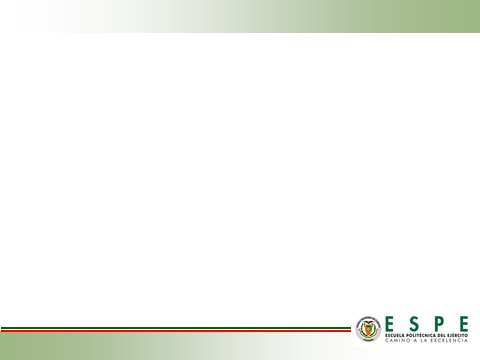 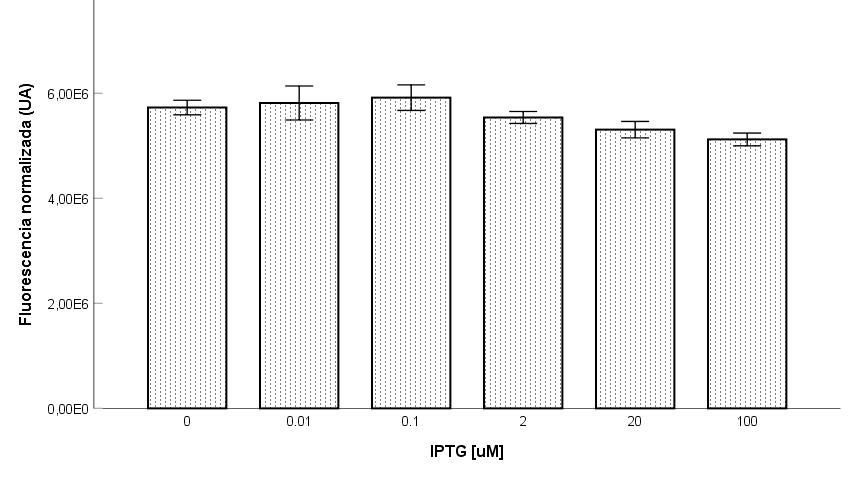 RESULTADOS
**
ns
**
ns
***
Máxima expresión de las proteínas a varios niveles de IPTG
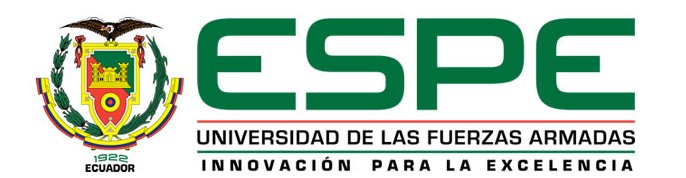 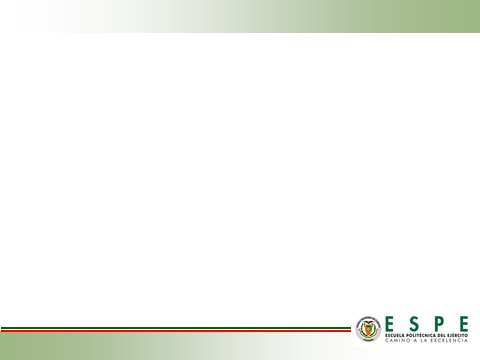 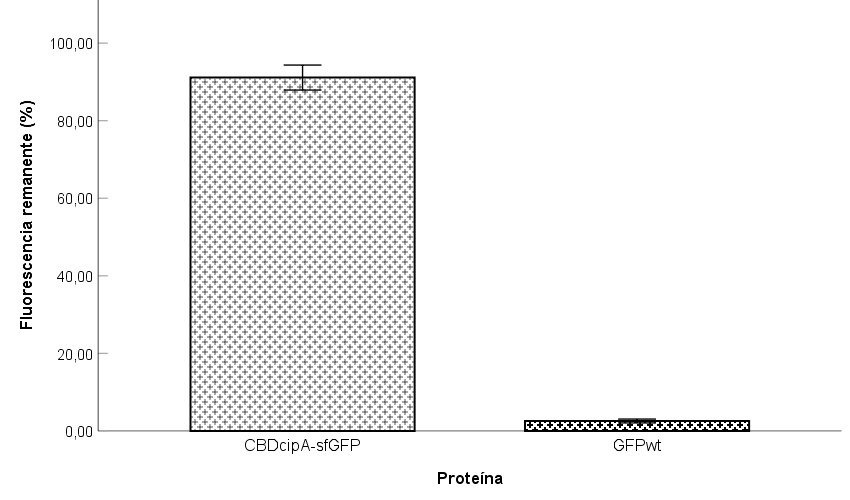 RESULTADOS
****
Fuerza de enlace proteínas-celulosa bacteriana
Postlavado
Prelavado
98.17 ± 0.42
91.11 ± 4.19%
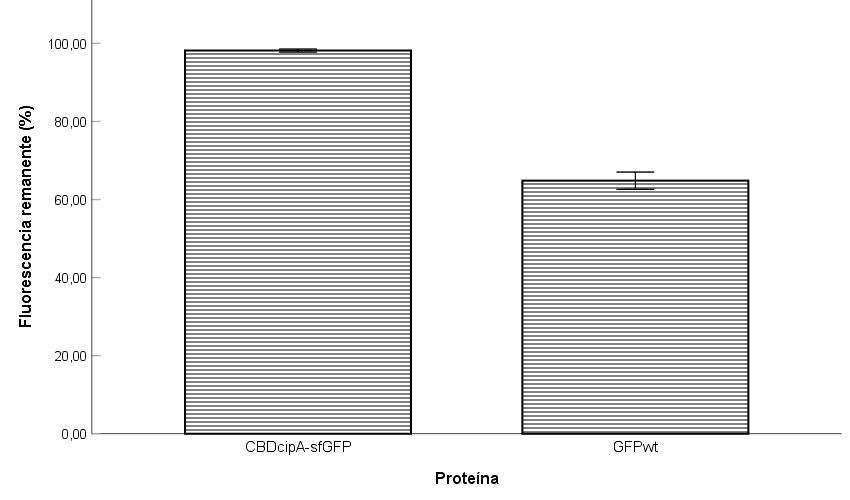 ****
64.83 ± 2.64
2.57 ± 0.65
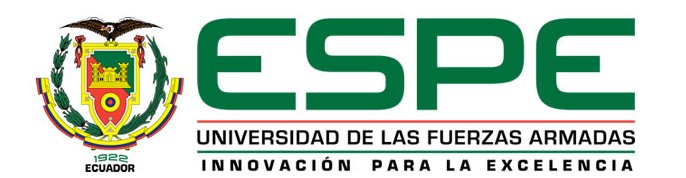 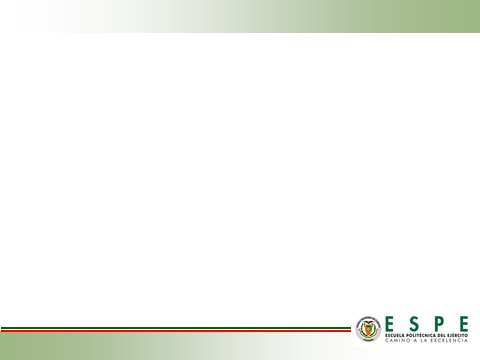 CONCLUSIONES
La proteína recombinante CBDcipA-BMP2 con potencial actividad regeneradora de hueso y expresada en Escherichia coli BL21(DE3) fue detectable en fase insoluble revelando una alta tasa de formación de cuerpos de inclusión, característica de la BMP2 y algunas de sus quimeras.
El modelo matemático de la expresión de las proteínas recombinantes inducidas por IPTG contempló dos fases. La primera de la internalización de IPTG en E. coli a través de su membrana reveló que en el estado estacionario la concentración de IPTG dentro de la célula es el 94.845% del IPTG añadido al medio. La segunda fase predijo que la concentración saturante de IPTG estaría entre 0.01 uM y 1 uM lo que fue útil en la etapa experimental para definir los niveles de IPTG inductores de la expresión.
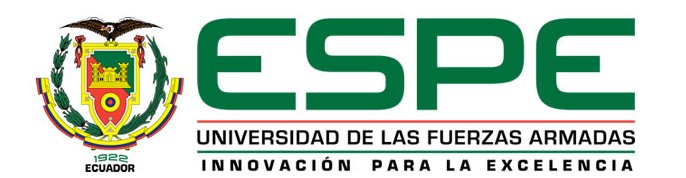 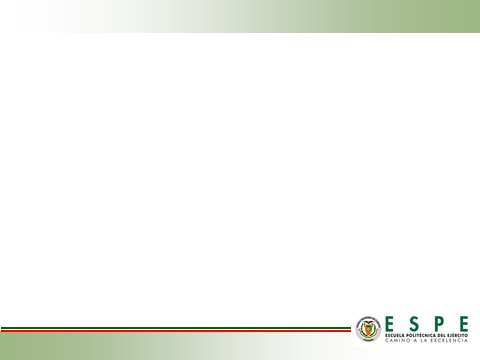 CONCLUSIONES
Dentro del modelo matemático, una de las limitaciones fue la omisión de la muerte celular que a diferencia de las cinéticas obtenidas por el modelo, fue evidente en la cinética experimental entre las 19.65 h y 20.91 h dependiendo de la concentración de IPTG añadida al medio de cultivo.
La fuerza de enlace de la proteína CBDcipA-sfGFP a celulosa bacteriana significativamente mayor que el control GFPwt demostró la funcionalidad del dominio CBDcipA al ser lavado progresivamente con SFB. Es decir, en una terapia de inducción de hueso dirigida con membranas de celulosa bacteriana, el dominio CBDcipA otorgaría una acción progresiva de la proteína morfogénica ósea BMP2.
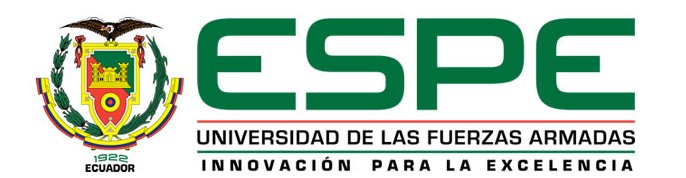 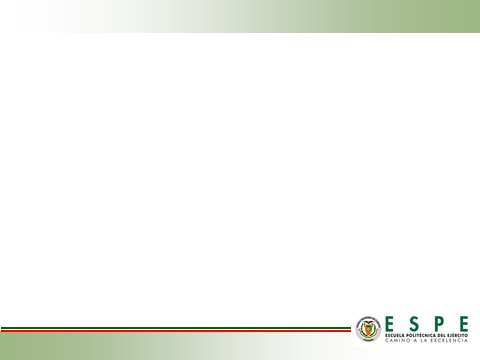 RECOMENDACIONES
Probar otros tipos de modelos matemáticos de la expresión de genes que tomen en cuenta aspectos como el ciclo celular, por ejemplo los modelos estocásticos.
Variar las formas de cultivo de las cepas recombinantes ya que factores como la agitación en matraces acoplados puede aumentar la solubilidad de las proteínas
Bajo las condiciones de laboratorio y equipos donde se realicen los ensayos, establecer un factor de conversión de intensidad de fluorescencia medida a concentración de proteína.
En caso de una sola intervención quirúrgica, experimentar con celulosa bacteriana tratada con irradiación ya que aumenta su reabsorción.
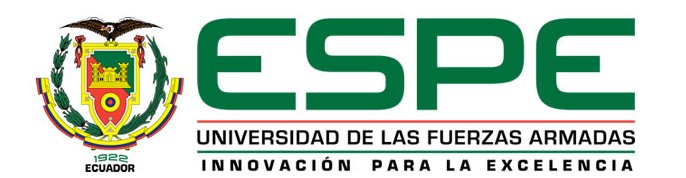 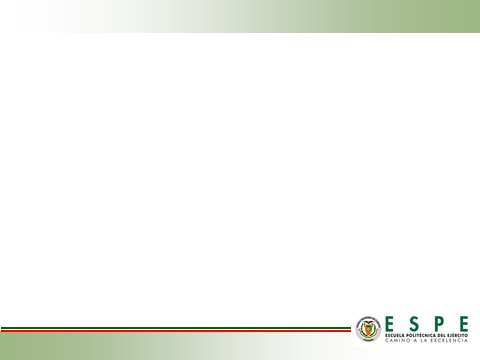 AGRADECIMIENTOS
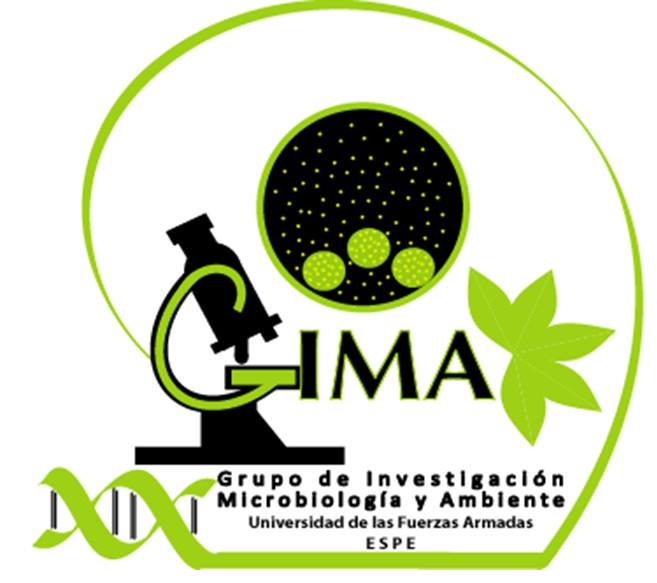 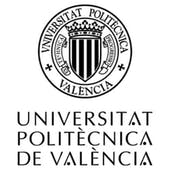 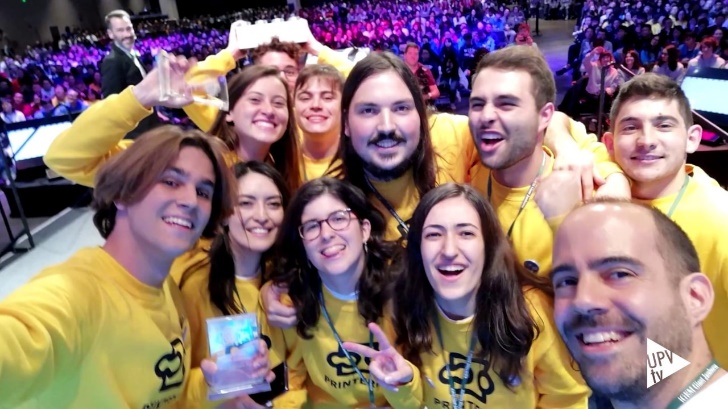 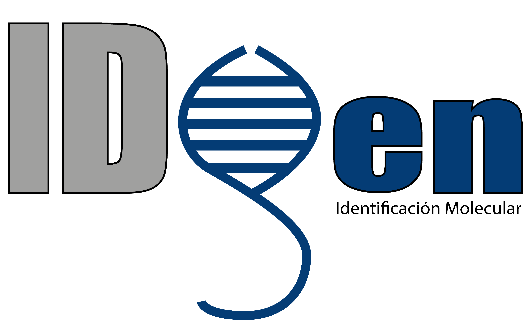 Francisco Flores
Alma Koch
Francisco Flores
Yadira, Alejandro, Roger…PRINTERIA
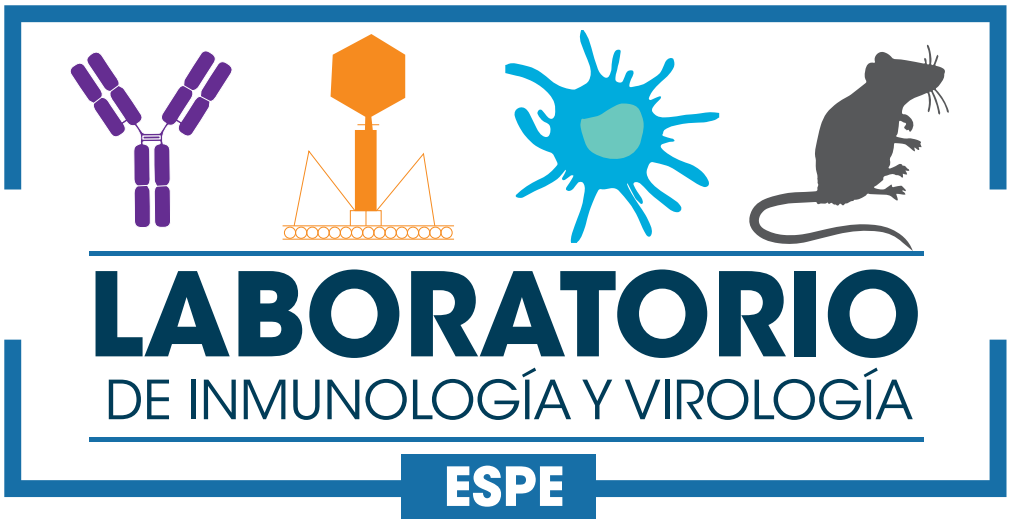 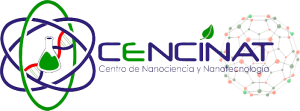 Carlos Arroyo
Linda Guamán
Marbel Torres
Stephanie Espín
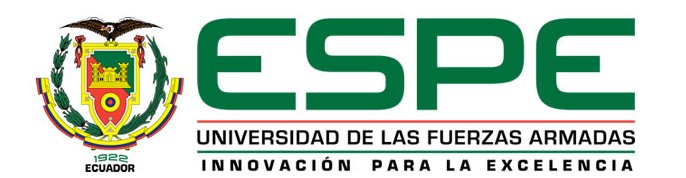 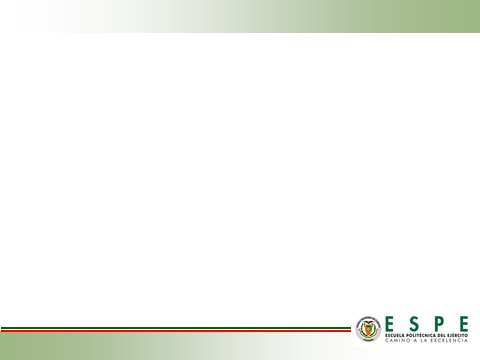 GRACIAS 
POR SU 
ATENCIÓN
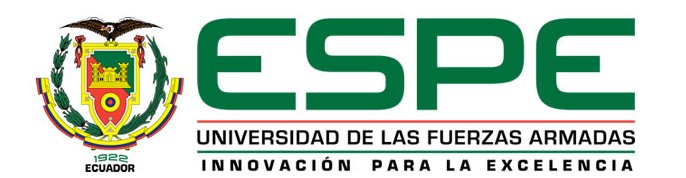